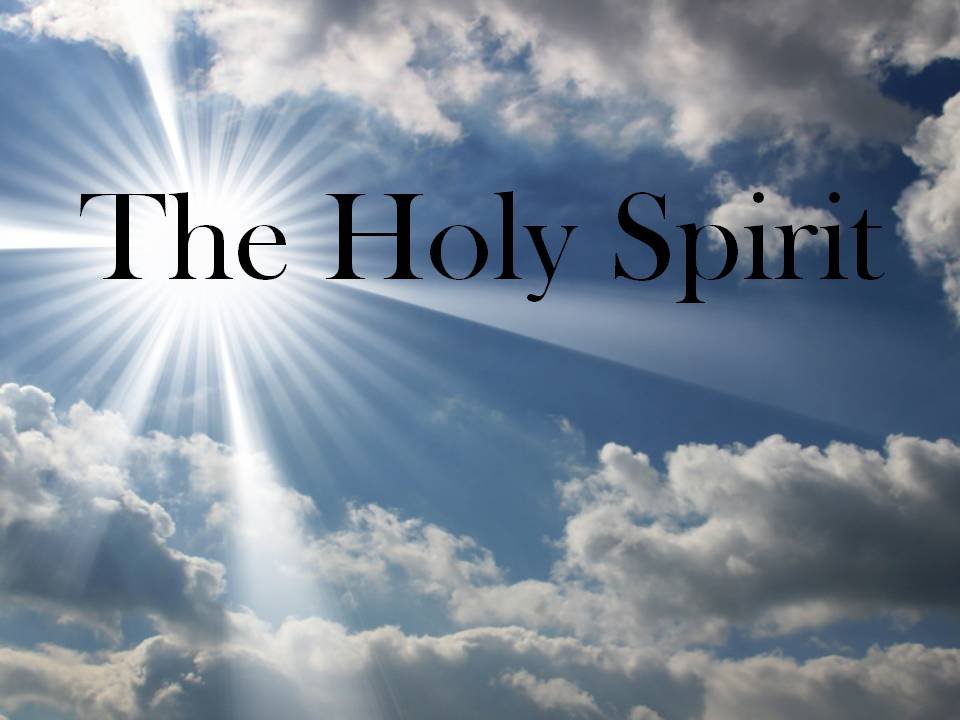 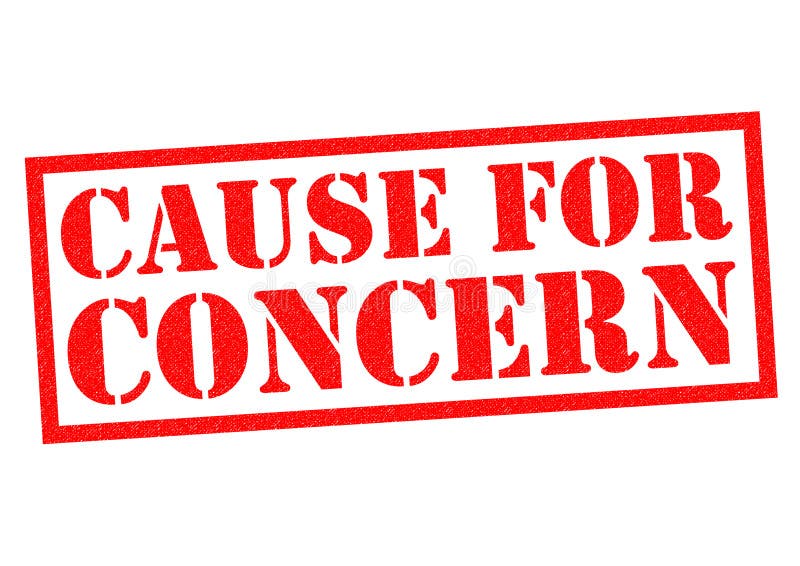 Balanced and Biblical
Sensationalism
Only Miraculous
Spirit of Truth (Jn 14:17; 15:26; 16:13)
Full counsel of God (Acts 20:27)
Truth is worth the investigation
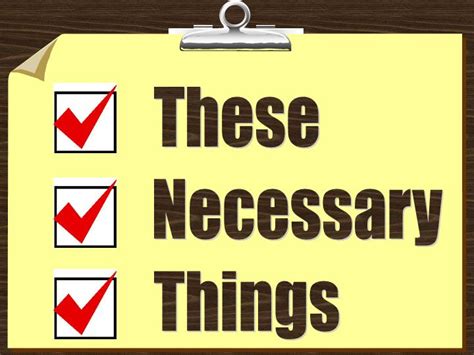 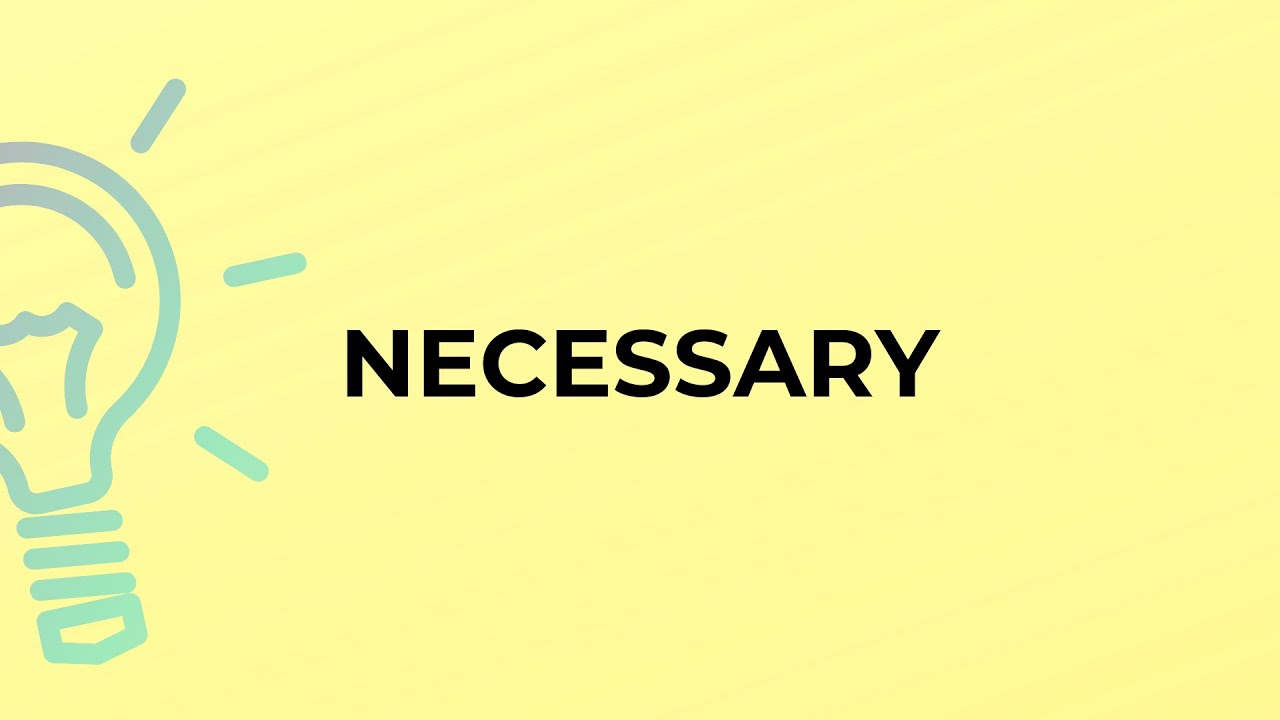 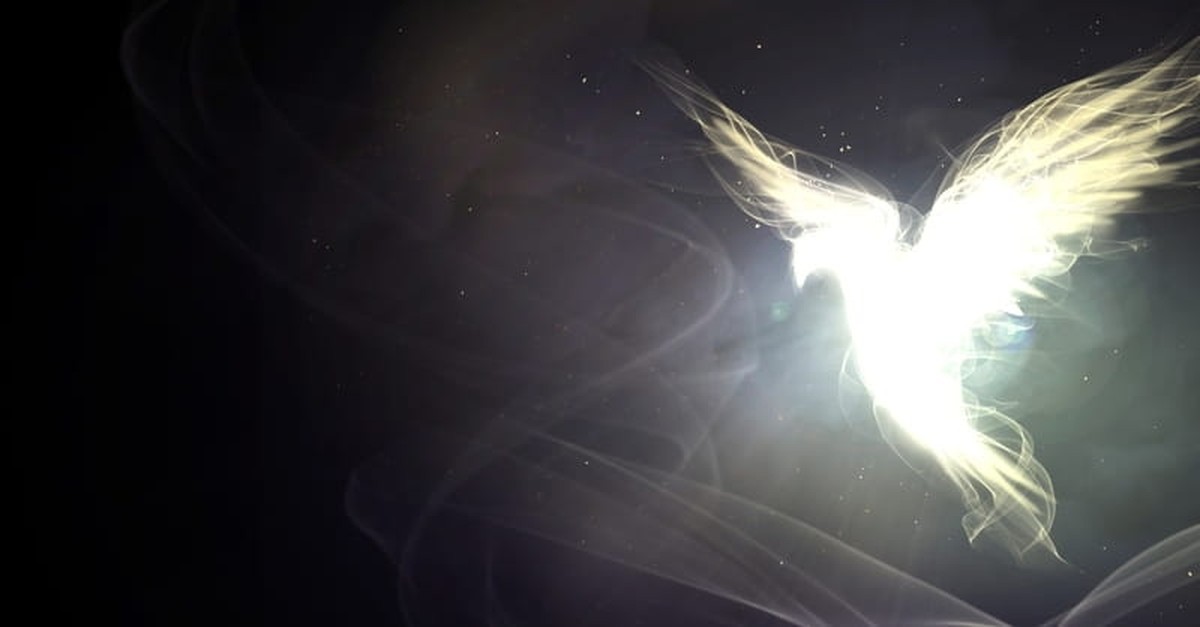 Is the Holy Spirit, God?
Blaspheme Against Spirit
NT attributes words of God to the Holy Spirit
Thus says the Lord
Holy Spirit called God
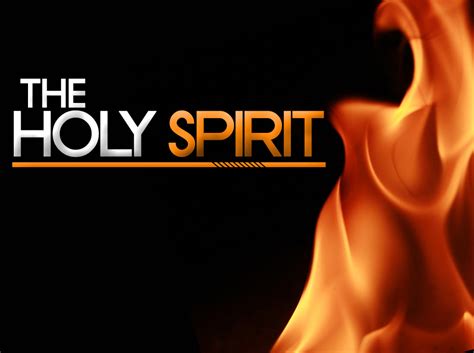 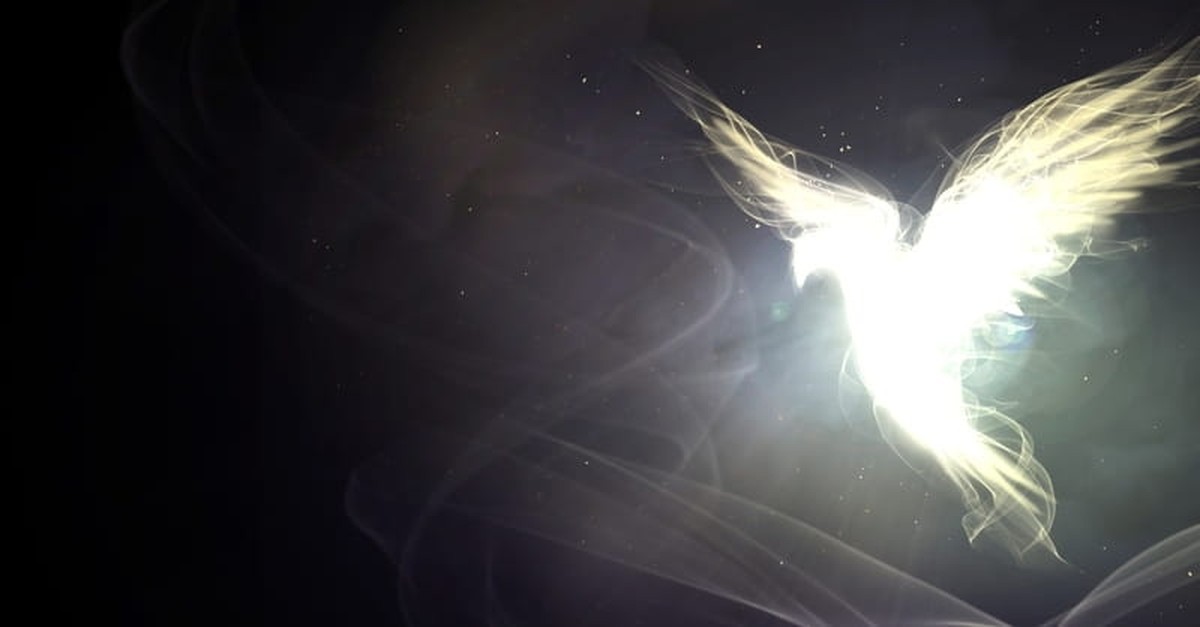 Blaspheme Against the Holy Spirit
Mk 3:28-30
Mt 12:32
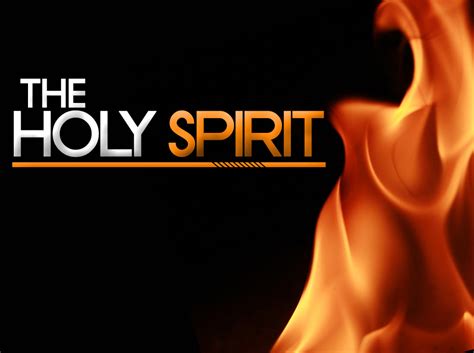 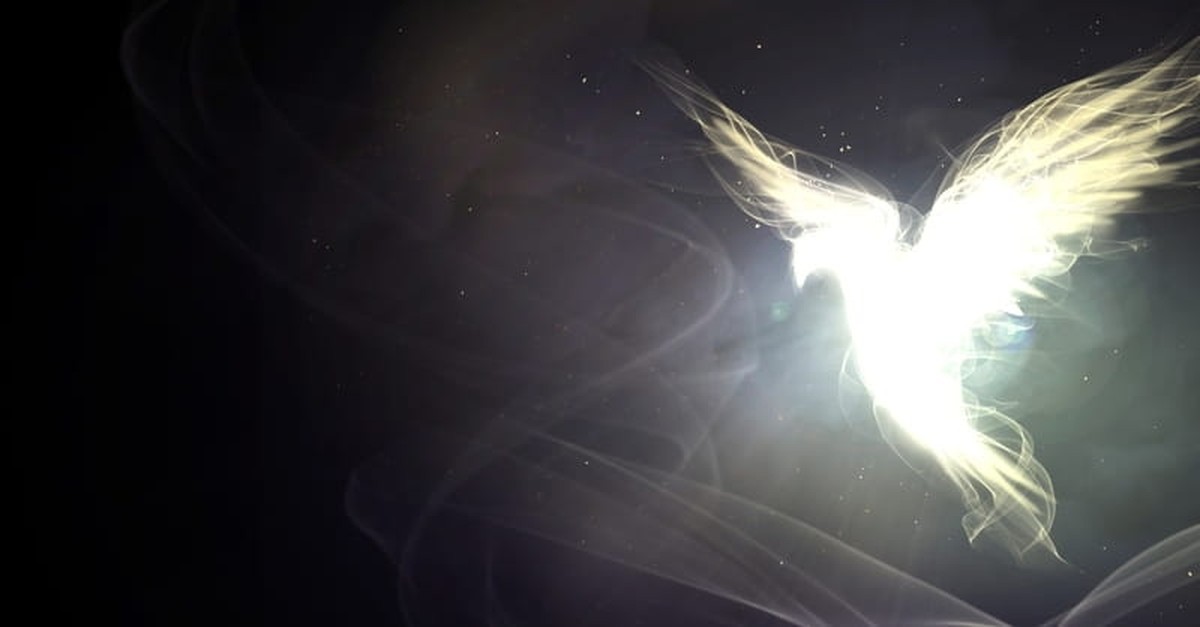 OT Quotes attributed to Holy Spirit
Jer 31:31-34 in Heb 10:15-17
Ps 95:7-11 in Heb 3:7-11
Heb 9:8
Isa 6:9-10 in Acts 28:25-27
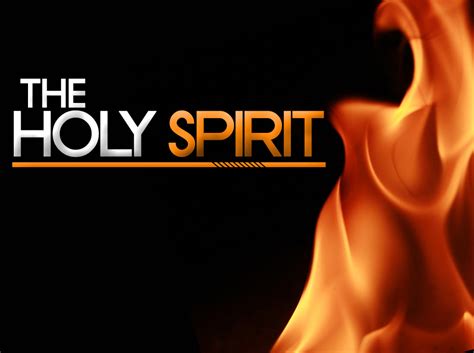 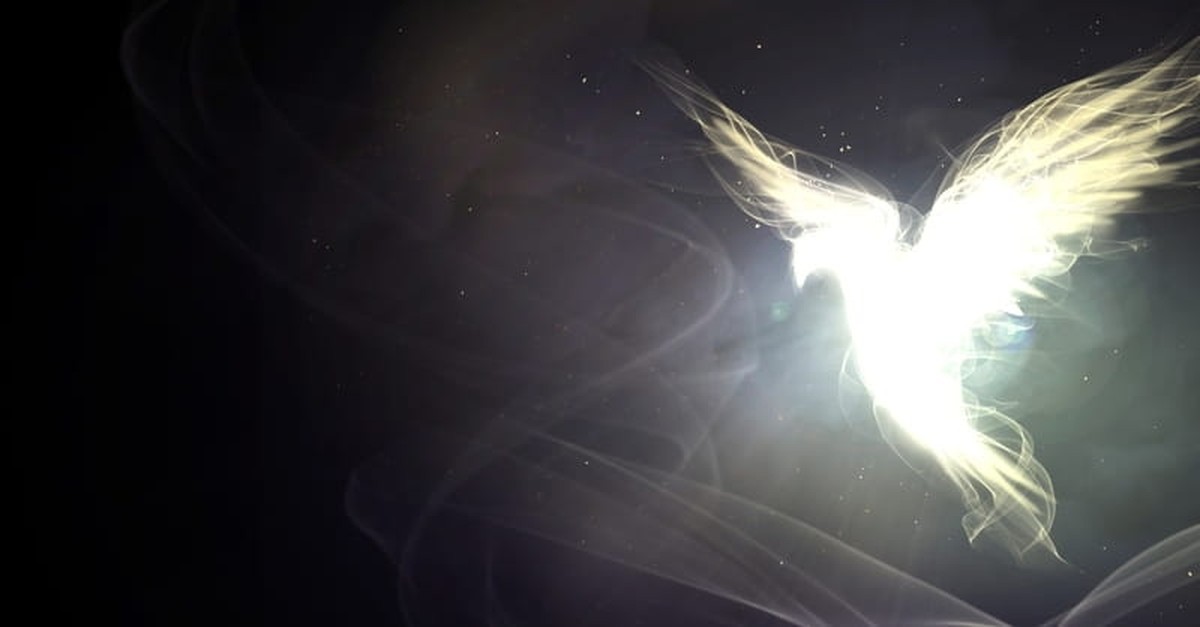 Thus says the Lord
OT Prophets (1 Sam 2:27; 2 Sam 7:5; Jer 19:1, 15; 20:4; 21:4; 22:1, 3)
Agabus (Acts 21:10-11)
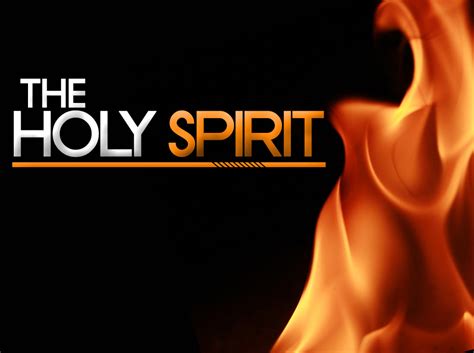 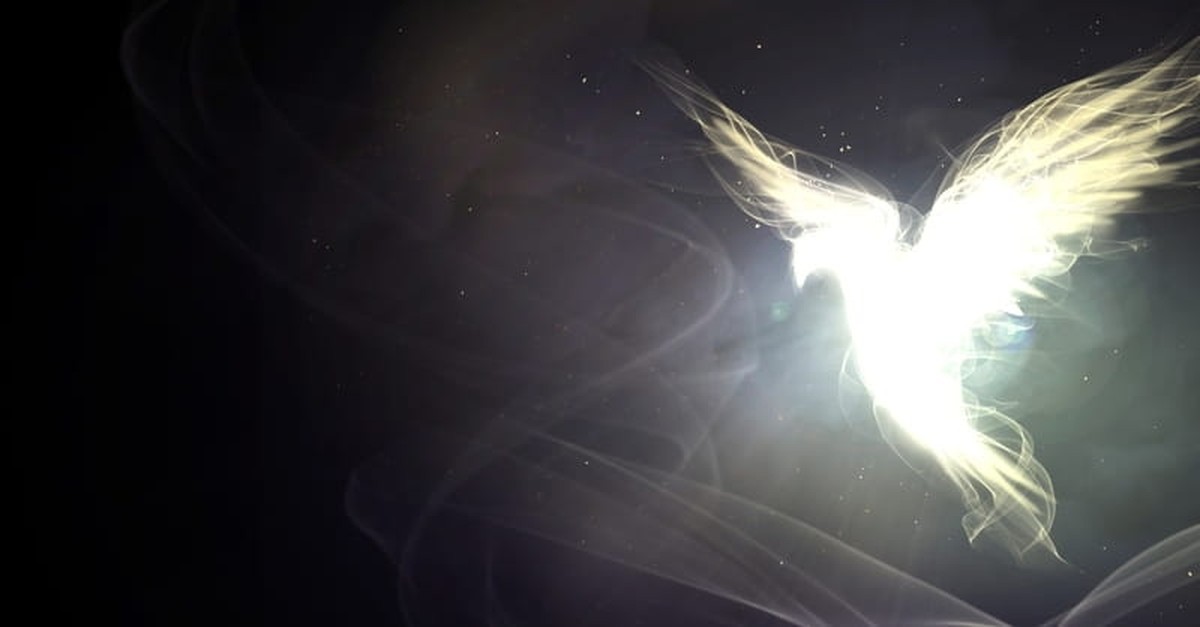 Holy Spirit referred to as God
Acts 5:3-4
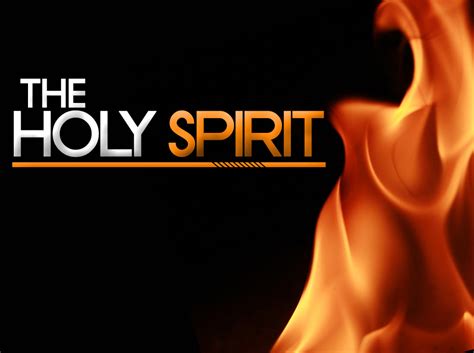 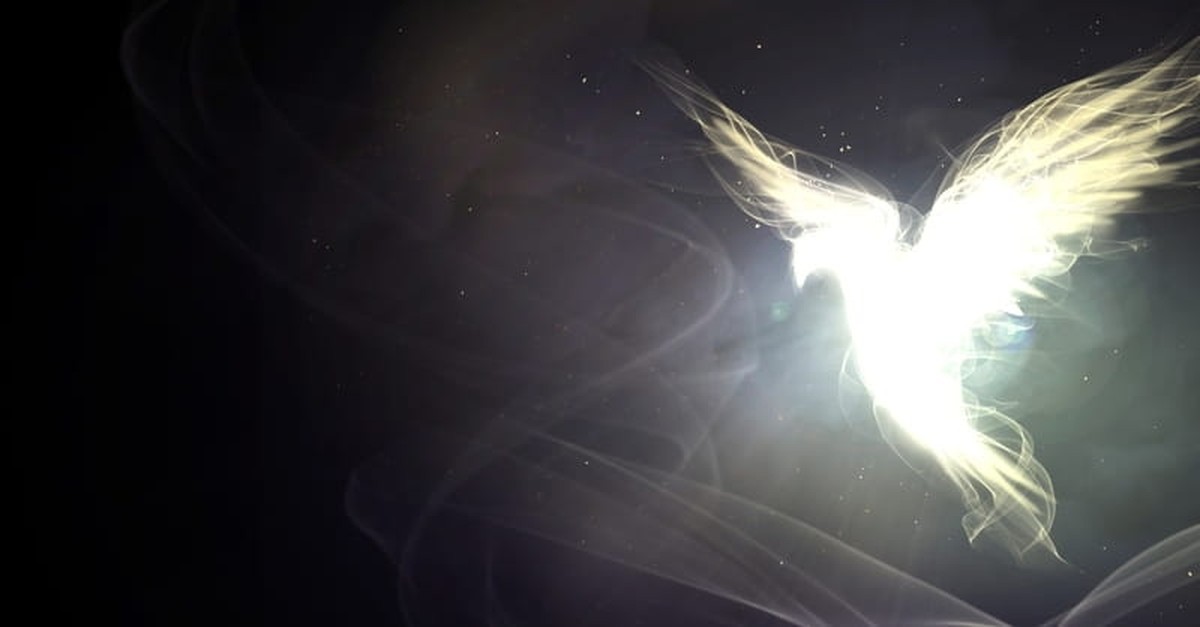 Separate from Father and Son
Mt 3:16-17
Mt 28:18-20
2 Cor 13:14
Eph 4:4-6
1 Cor 2:10-11
John 14:26
John 16:7
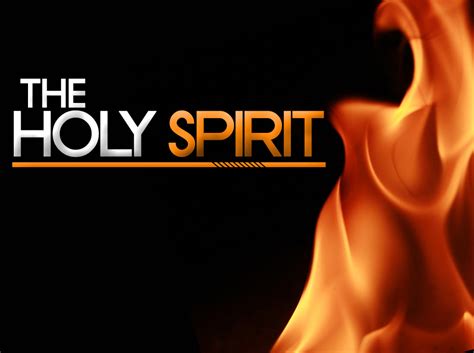 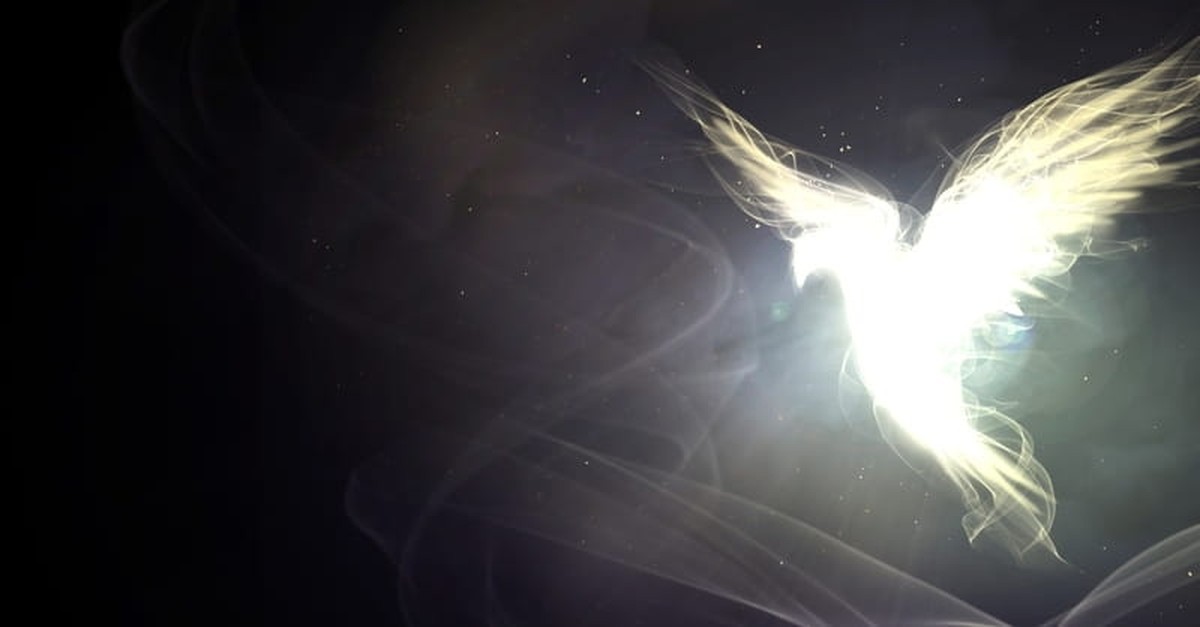 Spirit Filled Preaching
Acts 1:4-5
Acts 2:1-4
Acts 2:14-21
Acts 2:22-36: Sermon
Jn 16:12-15
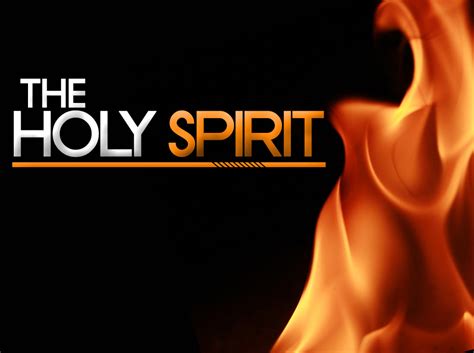 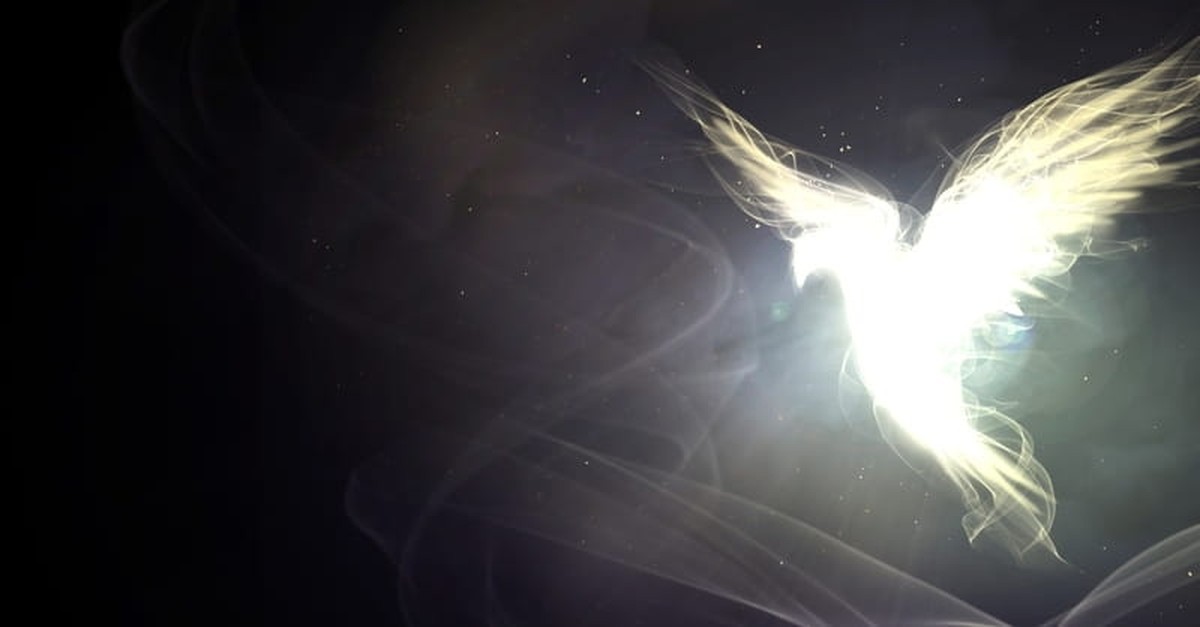 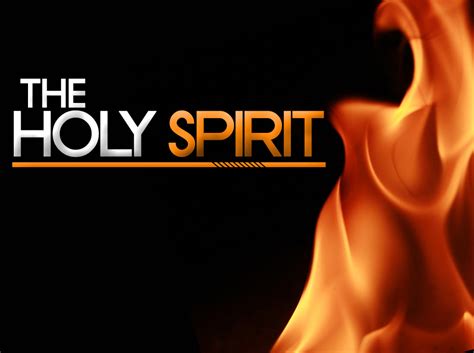 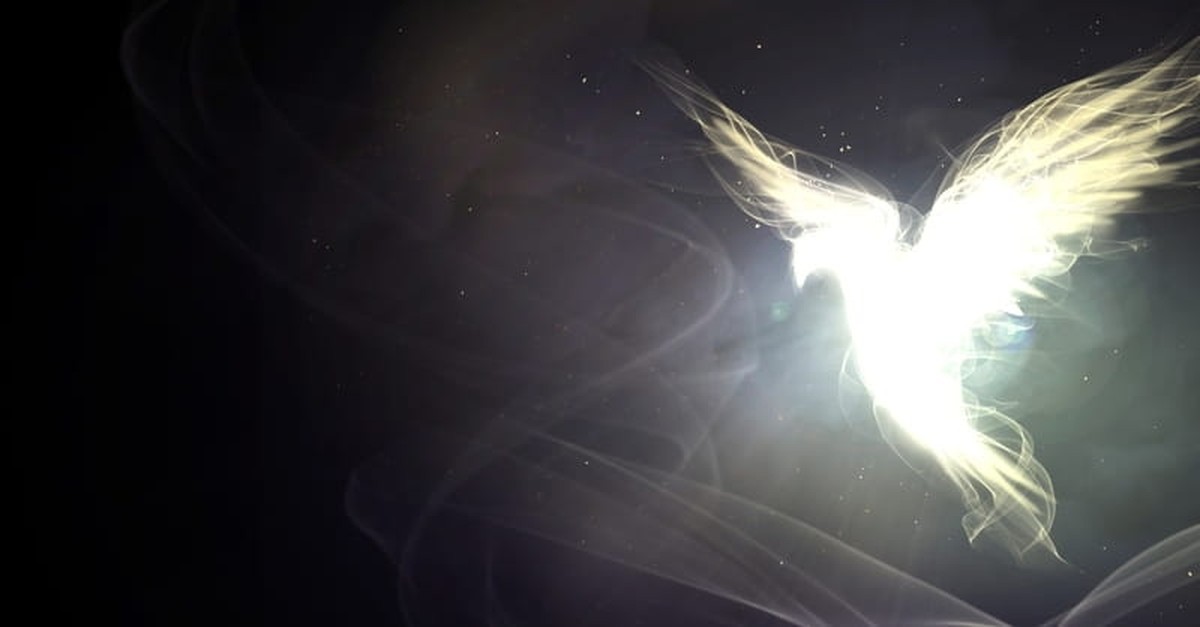 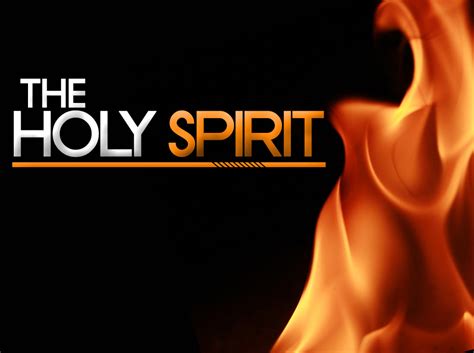